Άρδευση είναι η παροχή πρόσθετου νερού στις καλλιέργειες, ώστε να καλυφθούν οι ανάγκες τους σε νερό και να πραγματοποιηθεί κανονική ανάπτυξή τους με στόχο την ενίσχυση της παραγωγής ή της αισθητικής αξίας τους.
"ανάγκες σε αρδευτικό νερό" = το ύψος νερού που απαιτουν οι καλλιέργειες  για την άρδευσή τους, επιπλέον του νερού που τους δίνει η βροχή, για την κανονική ανάπτυξη. 
 
Στις ανάγκες περιλαμβάνονται:  η ποσότητα του νερού άρδευσης, η εξάτμιση και η διαπνοή από τα φυτά και οι απώλειες, για το χρόνο λειτουργίας του δικτύου. 

Ο τρόπος με τον οποίο εφαρμόζεται το νερό στο χωράφι ονομάζεται μέθοδος άρδευσης.
Ο σωστός υπολογισμός των αναγκών σε αρδευτικό νερό είναι βασικός παράγοντας για την καλή απόδοση ενός έργου, καθώς επηρεάζει τον προγραμματισμό και τον σχεδιασμό του.


Πρέπει να γνωρίζουμε πόσο νερό, κάθε πότε, και πώς πρέπει να χορηγείται στα φυτά για να αναπτυχθούν και να δώσουν την καλύτερη παραγωγή.
Η ποσότητα του νερού που απαιτείται για να αναπληρώσει την απώλεια λόγω εξατμισοδιαπνοής από την καλλιεργούμενη έκταση ορίζεται ως η ανάγκη της καλλιέργειας σε νερό.


Μολονότι οι τιμές της εξατμισοδιαπνοής της καλλιέργειας και των αναγκών αυτής σε νερό είναι ίδιες, οι ανάγκες σε νερό αναφέρονται στην ποσότητα νερού που πρέπει να εφαρμοσθεί ενώ η εξατμισοδιαπνοή αναφέρεται στην ποσότητα του νερού που χάνεται.
Η εξατμισοδιαπνοή είναι το άθροισμα:
 
Της διαπνοής (ποσότητα νερού που απορροφάται από τις ρίζες των φυτών και στη συνεχεία χρησιμοποιείται είτε για την διάπλαση των ιστών των φυτών, είτε αποβάλλεται από το φύλλωμα στον ατμοσφαιρικό αέρα)
και
Της εξάτμισης (ποσότητα νερού που εξατμίζεται από το έδαφος και από την επιφάνεια των φύλλων των φυτών) 

Η εξάτμιση και η διαπνοή εμφανίζονται ταυτόχρονα. Εξαρτώνται από το έδαφος, την υγρασία και την ηλιακή ακτινοβολία.
FAO (Food and Agriculture Organization)

Ο FAO το 1990 διοργάνωσε μια σύσκεψη ερευνητών και άλλων ειδικών, για την ανασκόπηση μεθόδων υπολογισμού των αναγκών σε νερό των καλλιεργειών και την μετατροπή ή βελτίωση αυτών.
Η ομάδα αυτή συνέστησε την υιοθέτηση της συνδυασμένης μεθόδου Penman- Monteith ως ένα νέο πρότυπο για την εξατμισοδιαπνοή αναφοράς και έδωσε οδηγίες για τις διαδικασίες υπολογισμού των διαφόρων παραμέτρων.
Η εκτίμηση των μηνιαίων καταναλώσεων κάθε καλλιέργειας θα γίνει με τη μέθοδο του FAO σύμφωνα με το Near Irrigation Requirement (NIR). Εκτίμηση του ημερήσιου NΙR για κάθε καλλιέργεια:

ΝΙR = ΡETc – Peff/nd 	αν ΡETc – Peff/nd > 0
ΝΙR = 0 			αν ΡETc – Peff/nd < 0

Όπου:
ΡETc, η πραγματική εξατμισοδιαπνοή της κάθε καλλιέργειας,
Peff, η μηνιαία ενεργός βροχόπτωση
nd ο αριθμός των ημερών του μήνα
ΡETc:
Χρειάζεται η "δυνητική εξατμισοδιαπνοή" καλλιέργειας αναφοράς (PETο). Είναι η εξατμισοδιαπνοή από μια επιφάνεια πλήρως καλυμμένη από γρασίδι ομοιόμορφου ύψους 8-15cm, ελεύθερου από οποιαδήποτε ασθένεια με επαρκές διαθέσιμο εδαφικό νερό για την ανάπτυξη του. Ο υπολογισμός της δυναμικής εξατμισοδιαπνοής (PETο) θα γίνει με την τροποποιημένη μέθοδο Blaney-Criddle και λαμβάνει υπόψη:
την ελάχιστη σχετική υγρασία RHmin (%)
το ποσοστό ηλιοφάνειας n/N
n είναι οι Πραγματικές ώρες (n) διάρκειας μηνιαίας ηλιοφάνειας (hrs/month) και Ν οι ώρες του μήνα (24*30)
τη μέση ταχύτητα ανέμου στο 24ωρο σε ύψος 2m, U2 (m/sec)
ΡETc:
Χρειάζεται η "δυνητική εξατμισοδιαπνοή" καλλιέργειας αναφοράς (PETο).
Αρα PETo=a+b*f   (mm/day) 
Όπου
a: σταθερά που υπολογίζεται από τον τύπο
	a=0.0043RHmin – (n/N) – 1.41 
f = p*(0.46 Τmean +8.13) 	 (mm/day)
b = 0.82 – (0.0041*RΗmin) + 1.07*(n/N)+ 0.066*u – 0.006 * RΗmin* (n/N) - 0.0006 *RΗmin * u
p: το μέσο ημερήσιο ποσοστό της συνολικής ετήσιας διάρκειας των ωρών ημέρας 
Τmean: η μέση θερμοκρασία του μήνα σε οC
u: η ταχύτητα ανέμου κατά τη διάρκεια της ημέρας σε m/s, μετρημένη σε ύψος 2 m
Με γνωστό το PETo, τότε η πραγματική εξατμισοδιαπνοή της κάθε καλλιέργειας (PETc) είναι PETc = PETo*Kc.
PETc = PETo*KcΌπου Κc: φυτικός συντελεστής που χαρακτηρίζει τη διαφορά των χαρακτηριστικών της καλλιέργειάς μας από την καλλιέργεια αναφοράς.
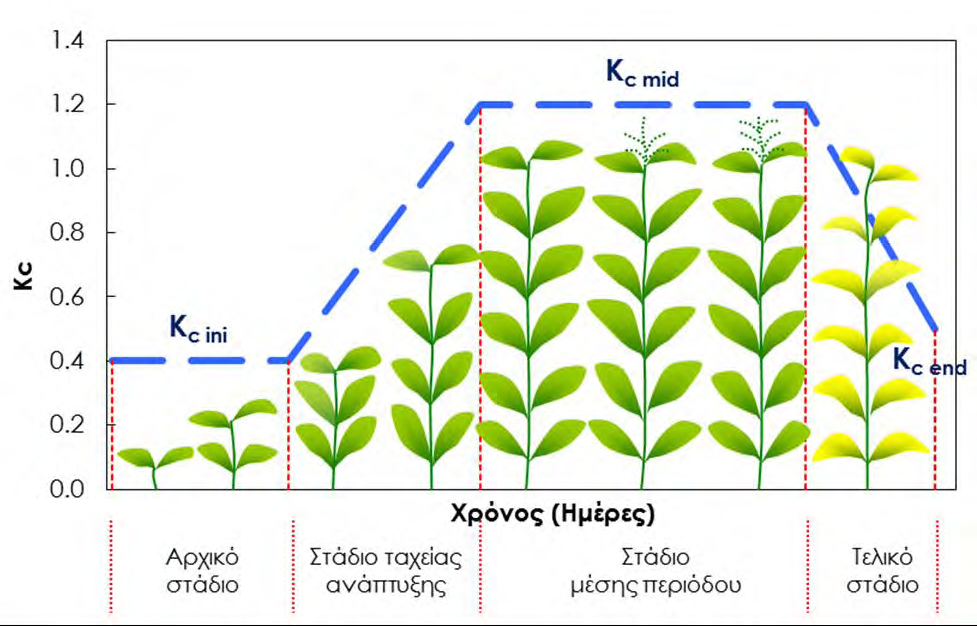 Στάδια ανάπτυξης καλλιέργειας
Αρχικό στάδιο ή στάδιο εγκατάστασης (αρχίζει με τη σπορά ή φύτευση και φτάνει μέχρι την οριστική εγκατάσταση της καλλιέργειας. Κατά το στάδιο αυτό το ποσοστό κάλυψης του εδάφους είναι από μηδενικό μέχρι το πολύ ίσο με 10%)

Στάδιο ταχείας ανάπτυξης ή στάδιο κύριας βλάστησης (έντονη ανάπτυξη των φυτών, αρχίζει μετά το τέλος του προηγούμενου σταδίου και τελειώνει με την πλήρη κάλυψη του εδάφους από την καλλιέργεια. Το έδαφος θεωρείται πλήρως καλυμμένο όταν το ποσοστό φυτοκάλυψης είναι ≥ 70%)

Στάδιο μέσης περιόδου ή στάδιο διαμόρφωσης της παραγωγής (πλήρης κάλυψη εδάφους, ανθοφορία και σχηματισμός καρπών)
 
Τελικό στάδιο ή στάδιο ωρίμανσης (ωρίμανση και τέλος συγκομιδή)
Οι κύριοι παράγοντες που επηρεάζουν την τιμή των φυτικών συντελεστών είναι:
τα χαρακτηριστικά της καλλιέργειας,
η εποχή σποράς,
ο ρυθμός ανάπτυξης της καλλιέργειας,
η διάρκεια της βλαστικής περιόδου και οι εδαφικές συνθήκες.

Η ημερομηνία σποράς ή φύτευσης επηρεάζει το μήκος της βλαστικής περιόδου, το ρυθμό ανάπτυξης μέχρι την πλήρη κάλυψη του εδάφους από την καλλιέργεια και το χρόνο προς την ωρίμανση.
Ρeff:

Η μηνιαία ενεργός βροχόπτωση δίνεται από δυο τύπους, ανάλογα την τιμή της συνολικής μηνιαίας βροχόπτωσης (Ρtot, που δίνεται στα δεδομένα):

Peff = Ptot*(125-0.2*Ptot)/125 	 για Ptot <250 mm

Peff = 125 + 0.1*Ptot	               για Ptot>250 mm


Με αυτά γνωστά υπολογίζεται ο ΝΙR
Το πόσο νερό όμως θα παρέχεται στο χωράφι δεν είναι μόνο οι υδατικές απαιτήσεις των καλλιεργειών που βρήκαμε, γιατί υπάρχουν και απώλειες και το δικτυο δε λειτουργεί και συνέχεια.

Η ειδική παροχή στο αγροτεμάχιο υπολογίζεται από την παρακάτω σχέση

qo= ΝIR/(3.6*Ea *td),     (lit/sec*στρέμμα)

Όπου:
Ea: συντελεστής απόδοσης εφαρμογής άρδευσης, (εκφράζει απώλειες)
td: ο αριθμός ωρών λειτουργίας του δικτύου ανά 24ωρο, ο οποίος επιλέχθηκε ίσος με 18 ώρες
qo= ΝIR/(3.6*Ea *td)


(Εa = Ef 
του πίνακα,
= 0,7 για την
περίπτωσή μας)
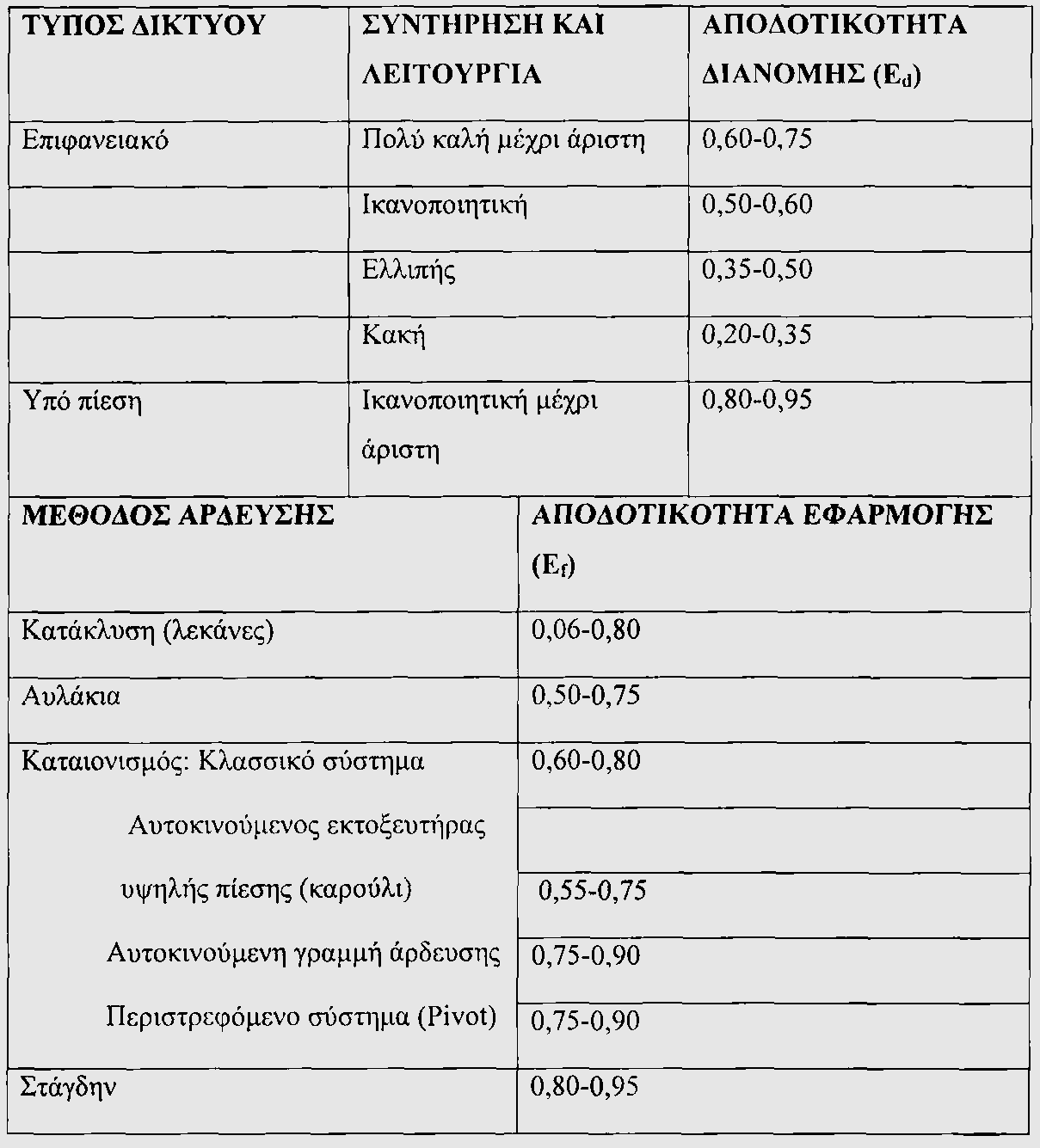 Εtot = 1/(Ef * Ed)
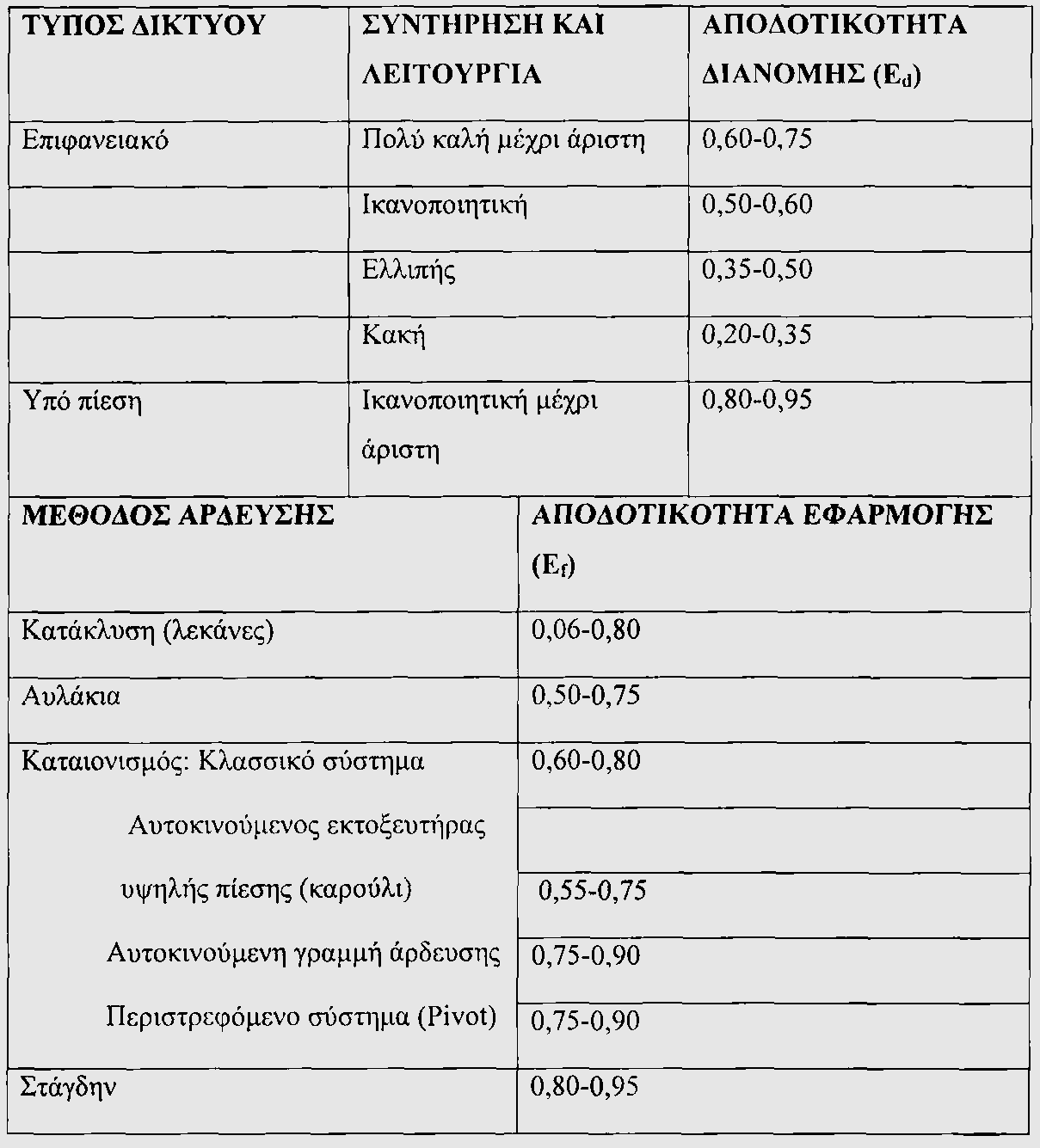 Tελικό qo :

Για μονοκαλλιέργεια είναι αυτό που υπολογίσθηκε με τη σχέση  qo= ΝIR/(3.6*Ea *td)

Για περισσότερες καλλιέργειες, υπολογίζεται το qo της κάθε μίας (με την προηγούμενη σχέση) και η τελική ειδική παροχή υπολογίζεται ως εξής:

qo = qo μηδικής*%έκτασης μηδικής + qo σιτάρι*%έκτασης σιταριού +....
ΣΥΝΟΨΗ:
qo τελ. = Σ (qo i * A i )
qo i = ΝIR i / (3.6*Ea *td)

ΝΙR = ΡETc – Peff/nd   αν ΡETc – Peff/nd > 0
ΝΙR = 0 		      αν ΡETc – Peff/nd < 0

PETc = PETo*Kc
PETo=a+b*f
a=0.0043RHmin – (n/N) – 1.41
f = p*(0.46 Τmean +8.13) 	 (mm/day)
b = 0.82 – (0.0041*RΗmin) + 1.07*(n/N)+ 0.066*u – 0.006 * RΗmin* (n/N) - 0.0006 *RΗmin * u

Peff = Ptot*(125-0.2*Ptot)/125    για Ptot <250 mm
Peff = 125 + 0.1*Ptot	         για Ptot>250 mm